Recurring Decimals
Recurring Decimals
Edexcel
June 2017 2H Q16
SAM
2H Q15
AQA
Nov 2017 1H Q8
Spec 2
3H Q19
OCR
Nov 2017 1H Q15
Recurring Decimals
Recurring Decimals
May 2017
1H Q15
Edexcel
Nov 2017
1H Q26
AQA
SAM
1H Q27
1 Marker
June 2018
2H Q27
OCR
June 2018
3H Q3
Recurring Decimals
Recurring Decimals
June 2017
2H Q13
Edexcel
Nov 2017
2H Q12
AQA
Practice
2H Q9
June 2018
2H Q13
OCR
Nov 2018
3H Q14
SAM 2H Q15
Recurring Decimals
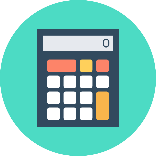 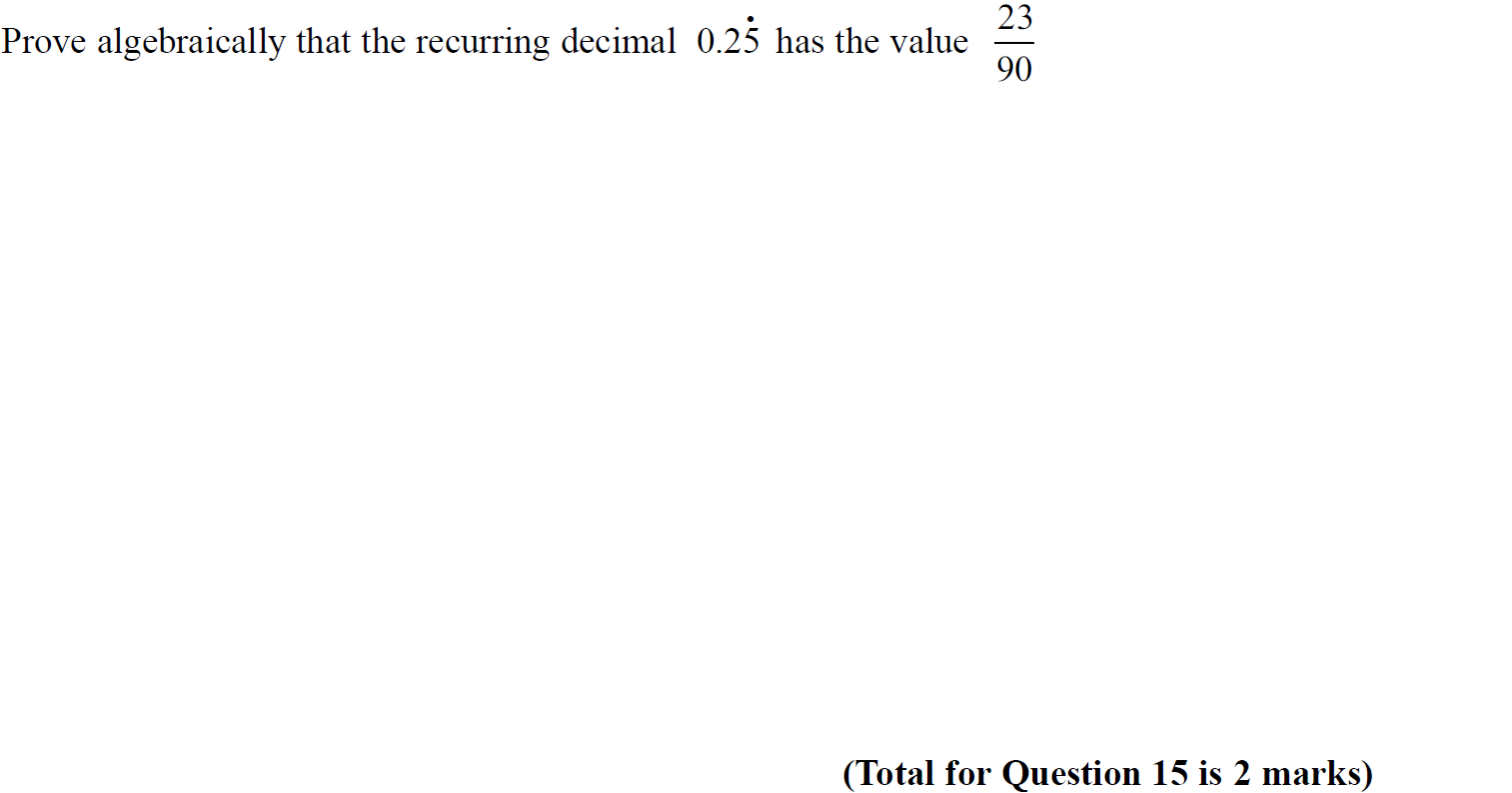 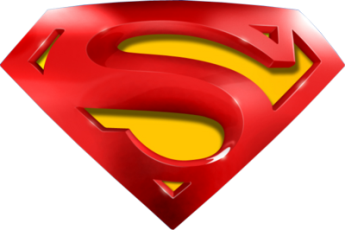 SAM 2H Q15
Recurring Decimals
A
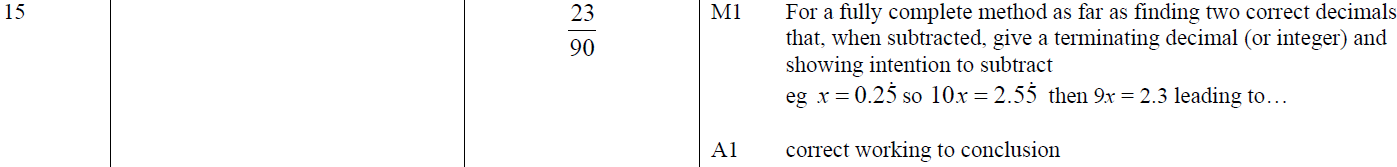 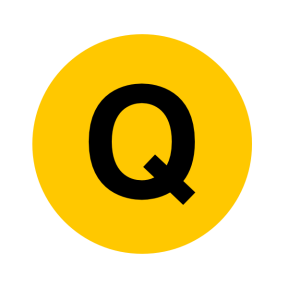 Specimen Set 2 3H Q19
Recurring Decimals
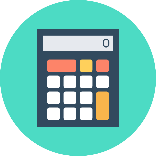 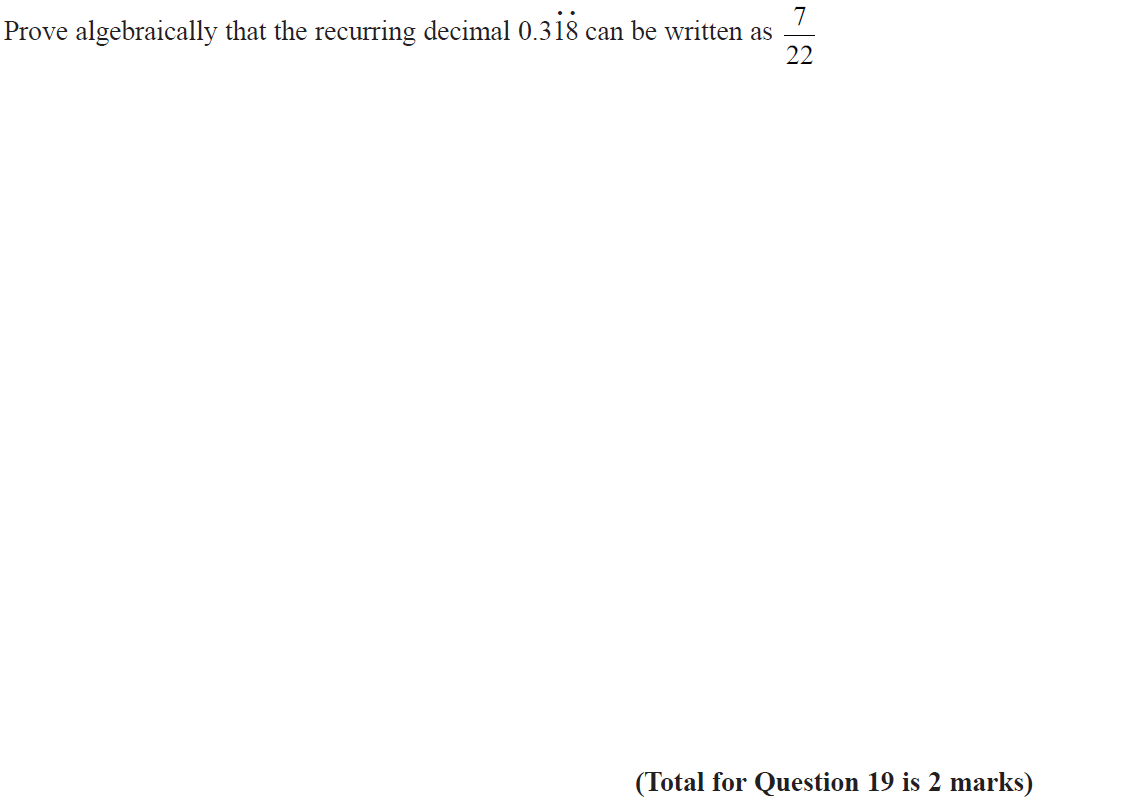 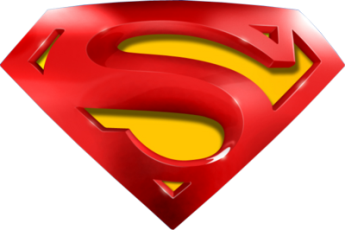 Specimen Set 2 3H Q19
Recurring Decimals
A
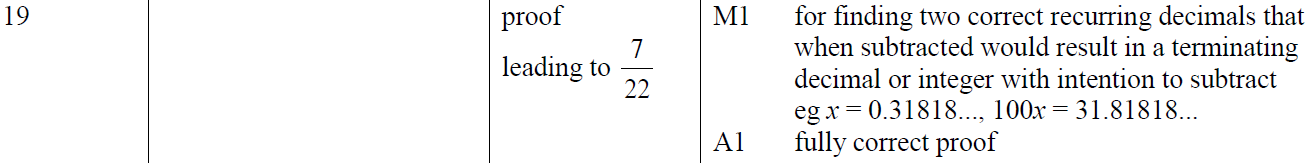 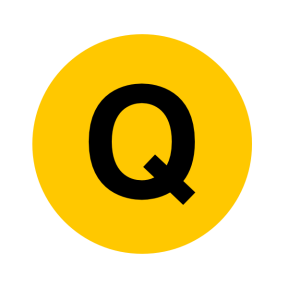 June 2017 2H Q16
Recurring Decimals
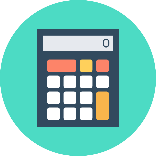 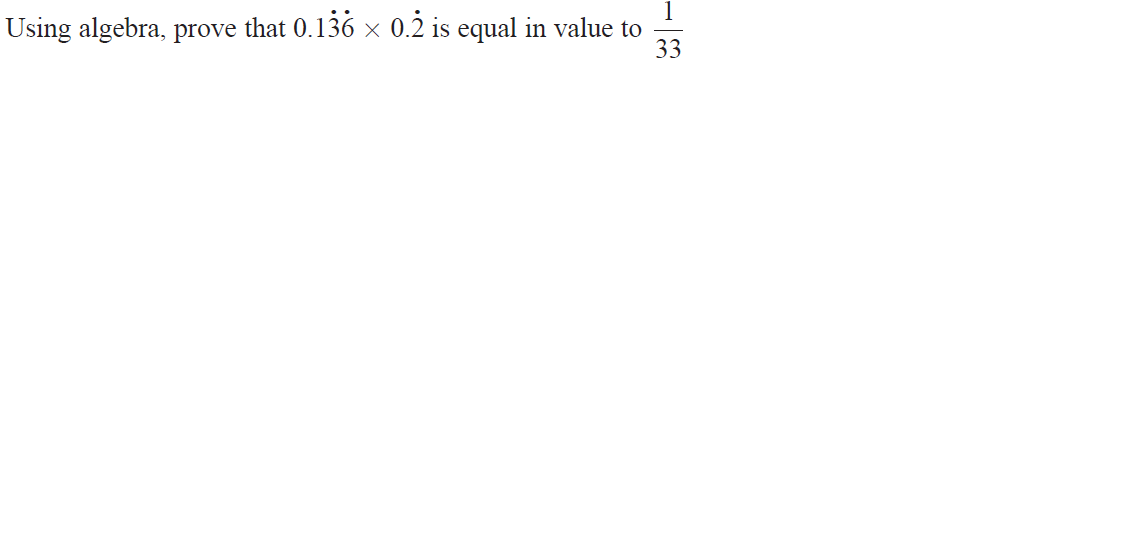 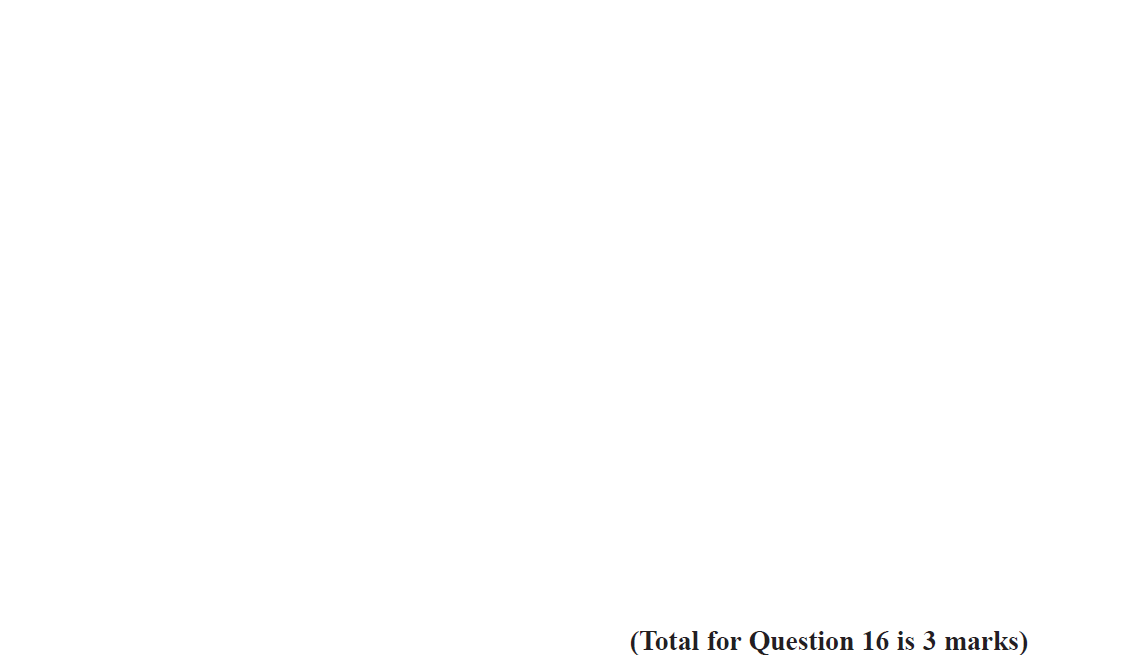 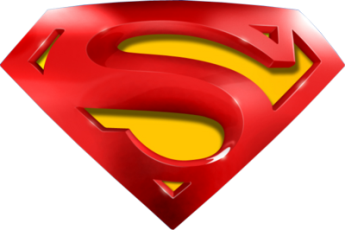 June 2017 2H Q16
Recurring Decimals
A
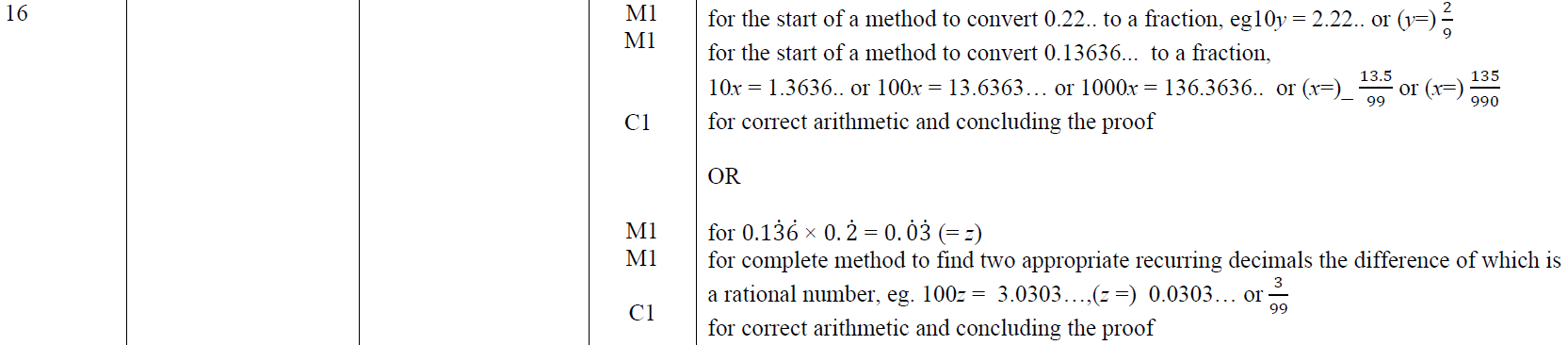 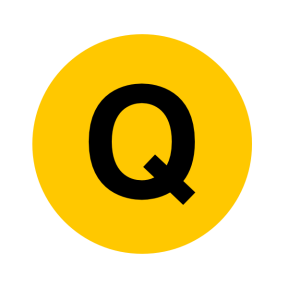 Nov 2017 1H Q8
Recurring Decimals
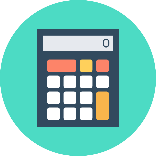 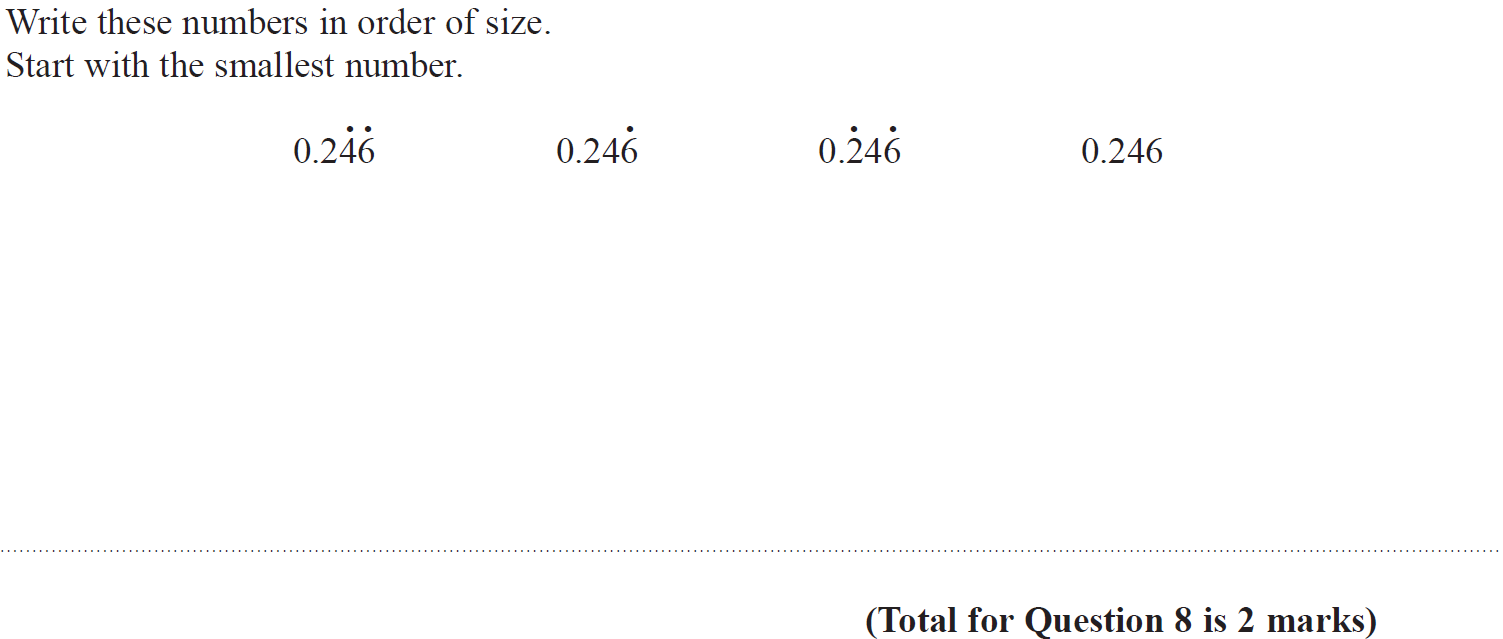 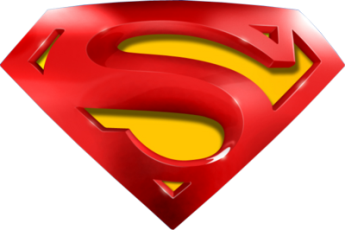 Nov 2017 1H Q8
Recurring Decimals
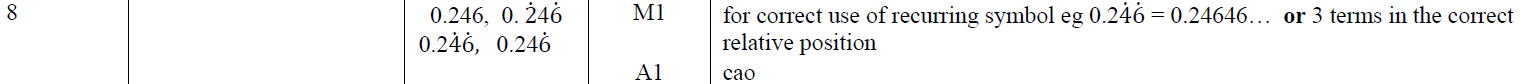 A
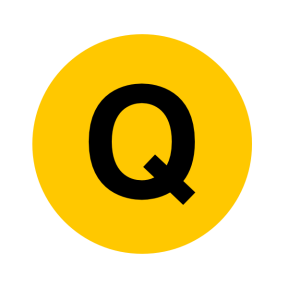 Nov 2017 1H Q15
Recurring Decimals
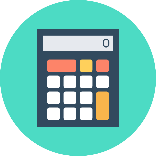 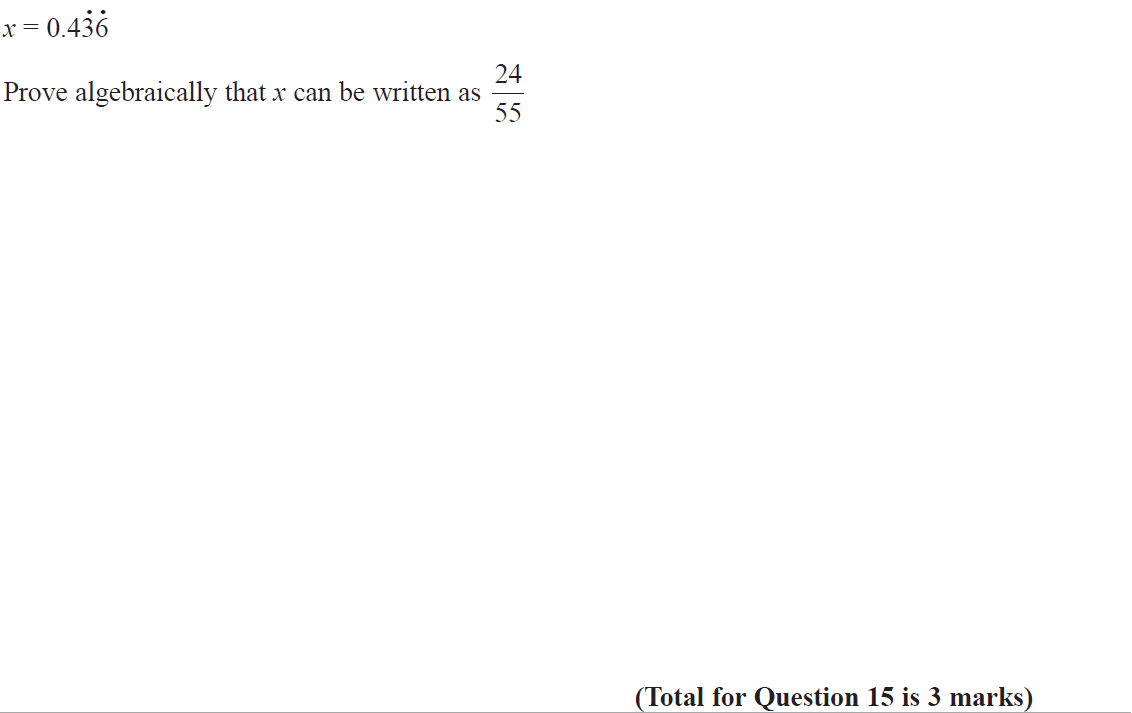 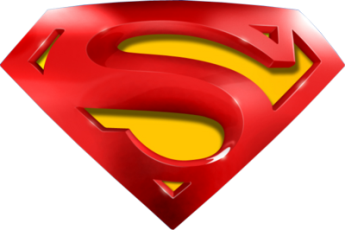 Nov 2017 1H Q15
Recurring Decimals
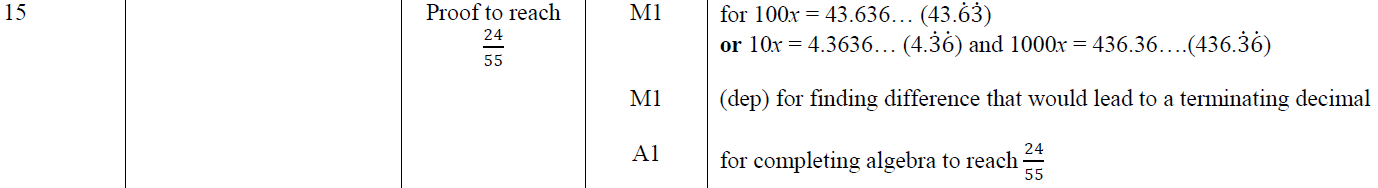 A
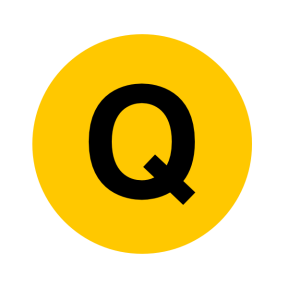 Nov 2018 1H Q16
Recurring Decimals
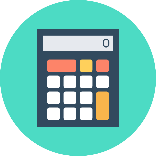 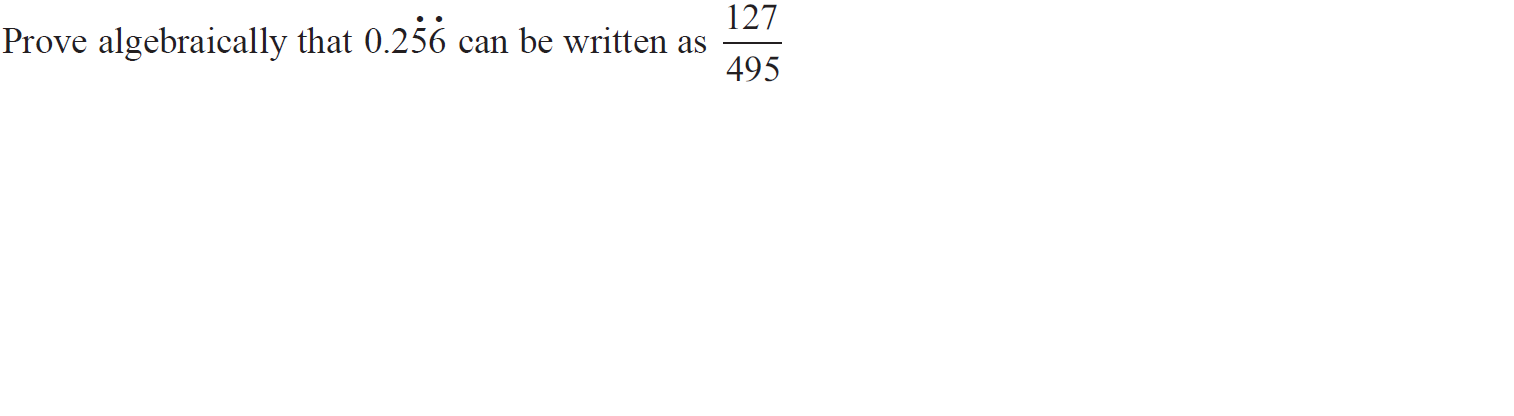 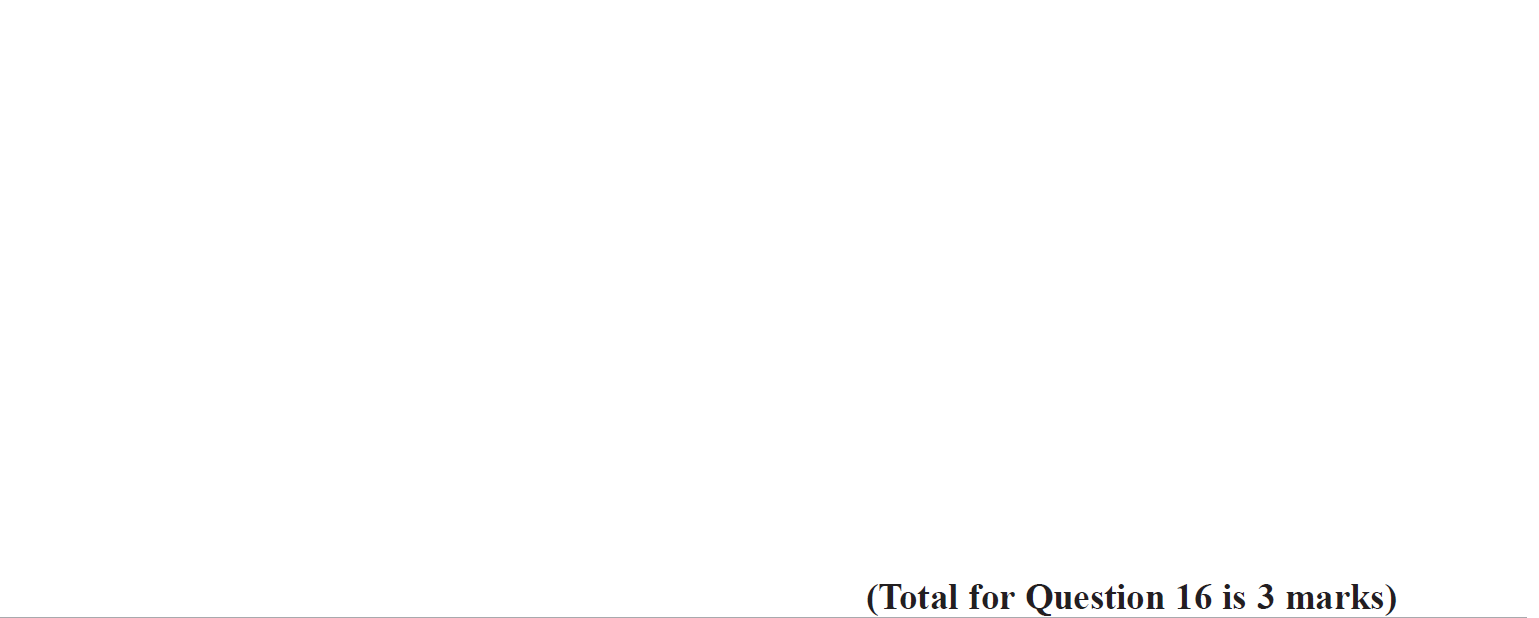 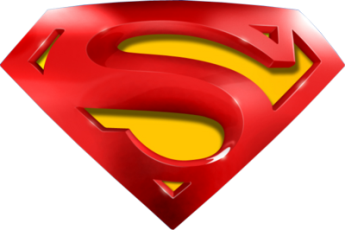 Nov 2018 1H Q16
Recurring Decimals
A
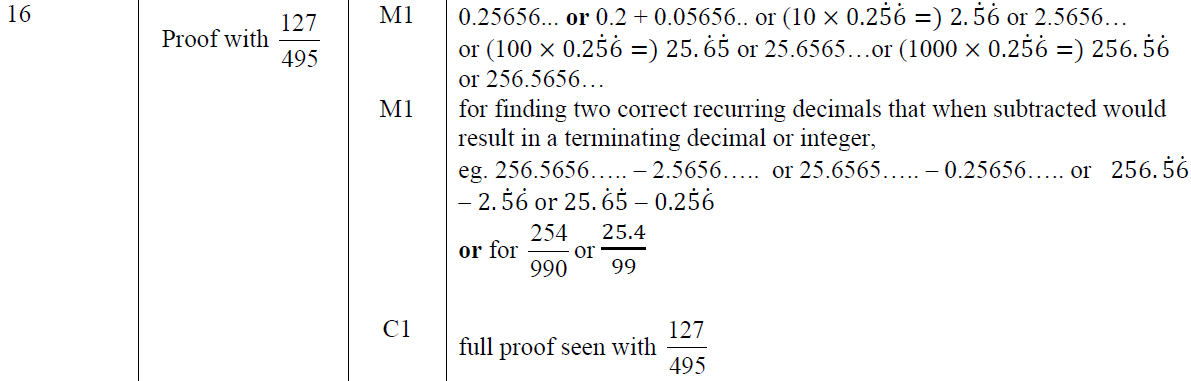 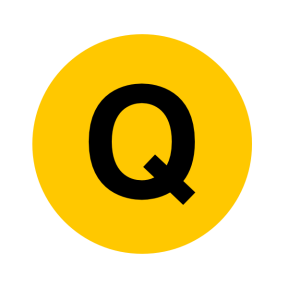 SAM 1H Q27
Recurring Decimals
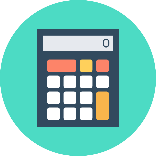 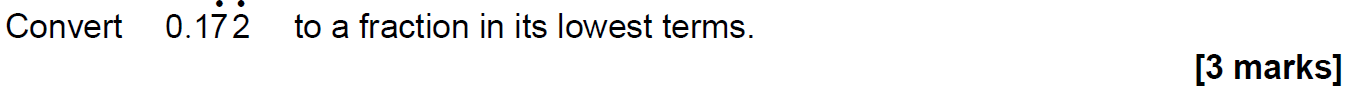 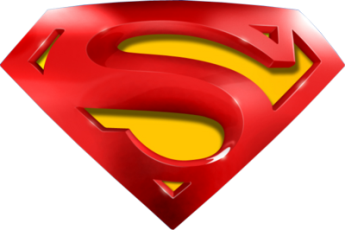 SAM 1H Q27
Recurring Decimals
A
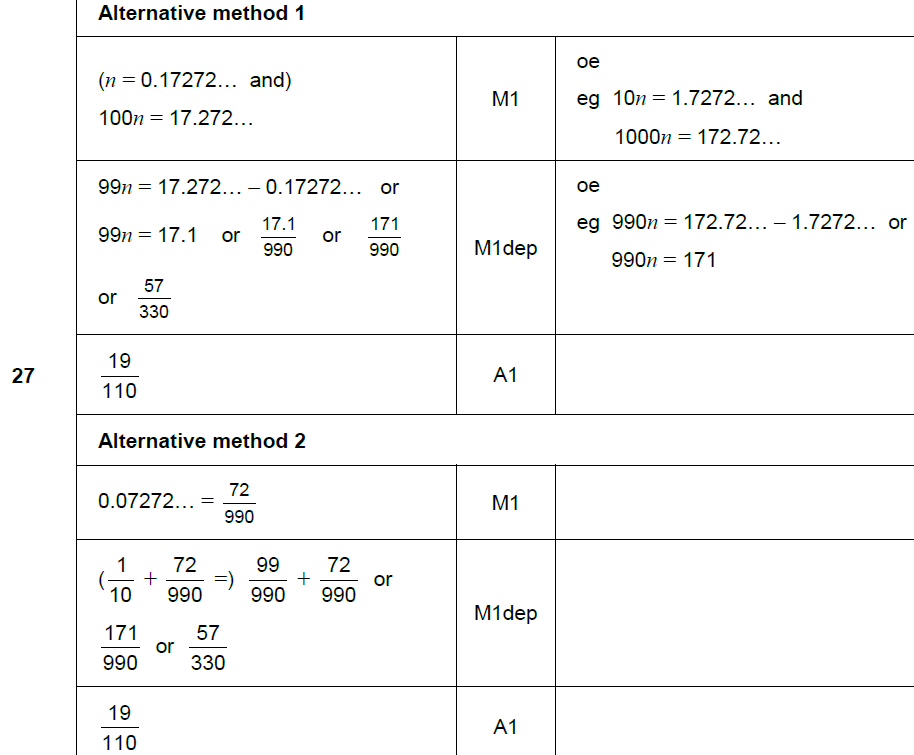 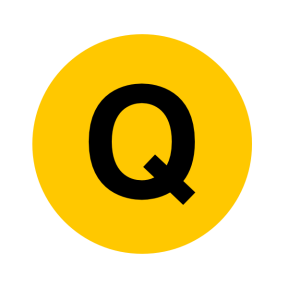 May 2017 1H Q15
Recurring Decimals
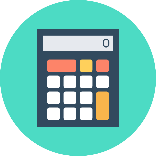 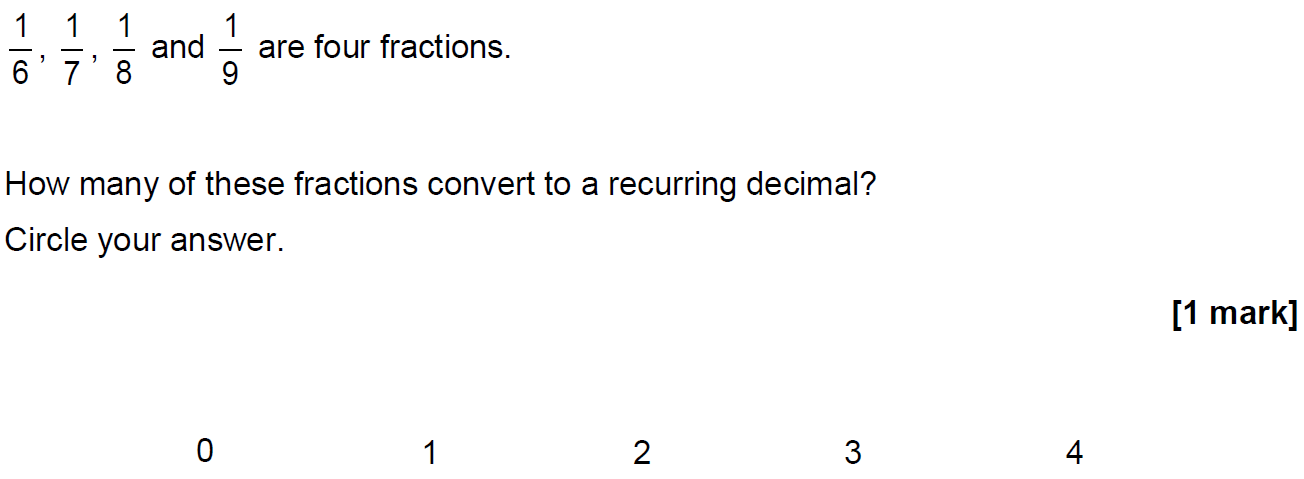 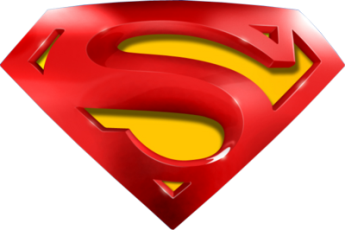 May 2017 1H Q15
Recurring Decimals
A
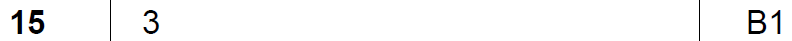 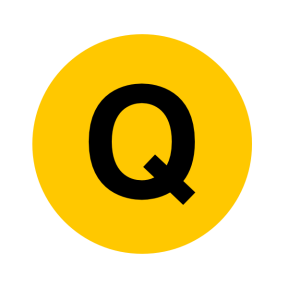 Nov 2017 1H Q26
Recurring Decimals
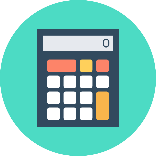 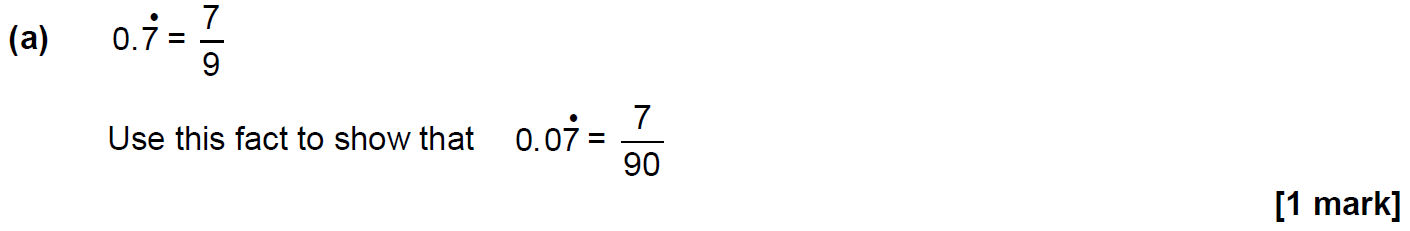 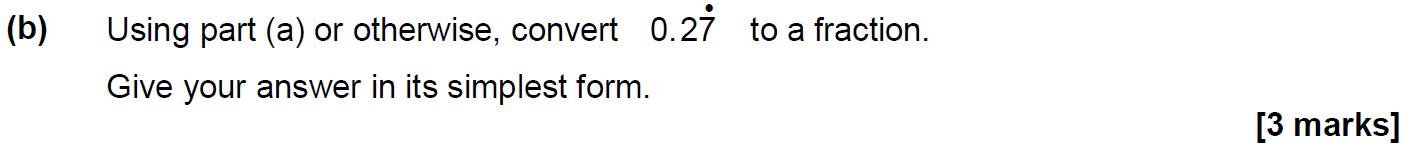 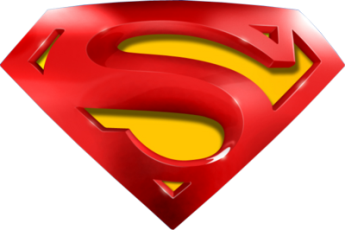 Nov 2017 1H Q26
Recurring Decimals
A
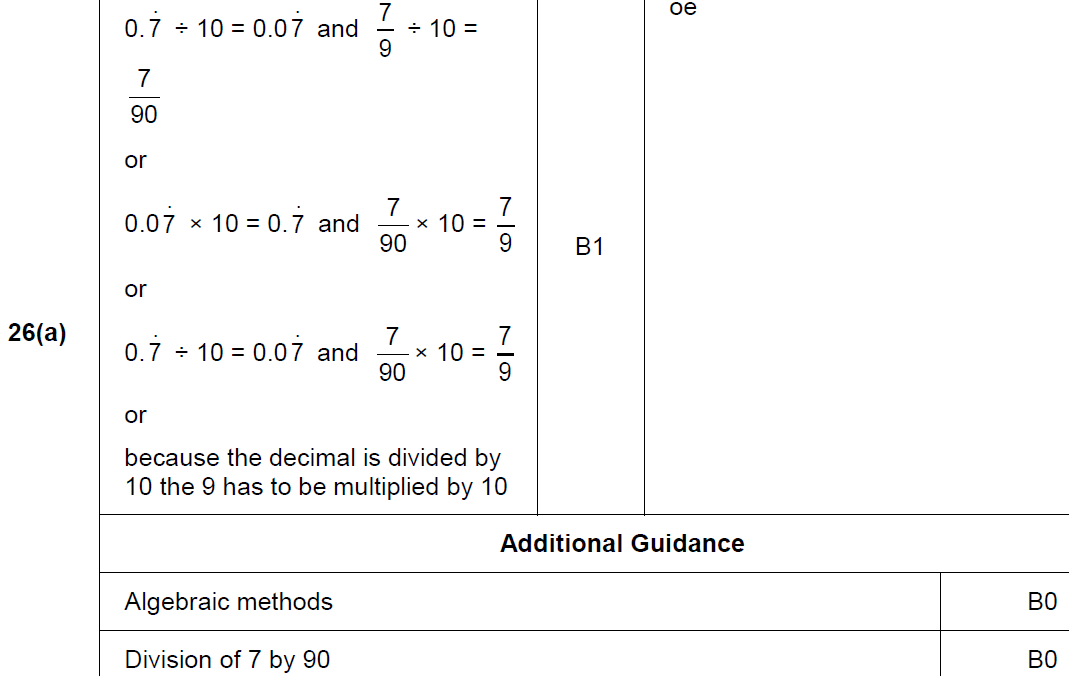 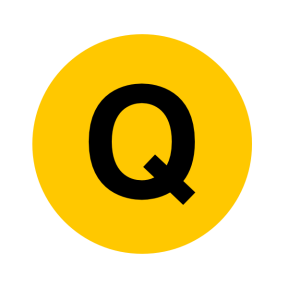 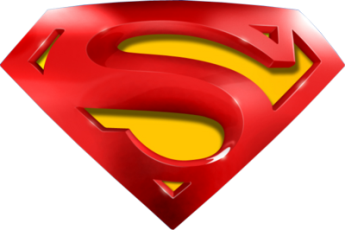 Nov 2017 1H Q26
Recurring Decimals
B
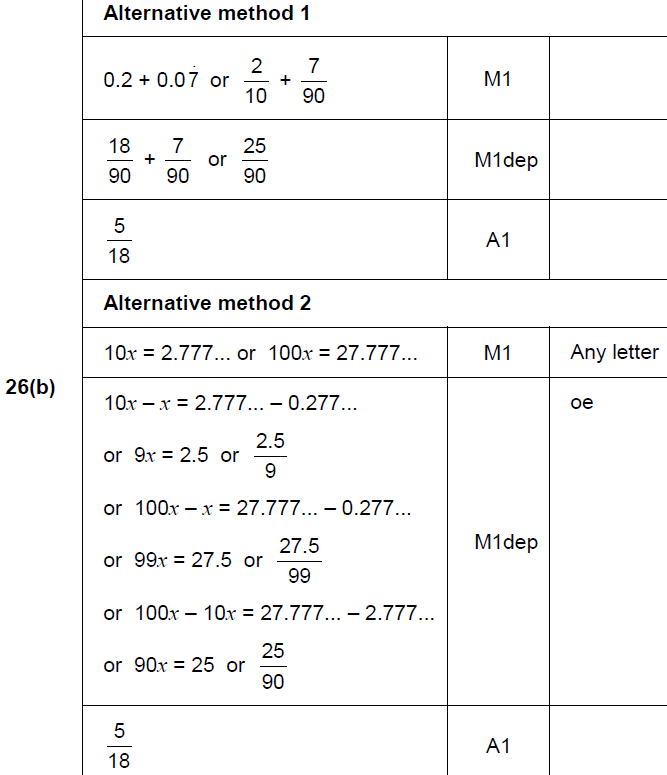 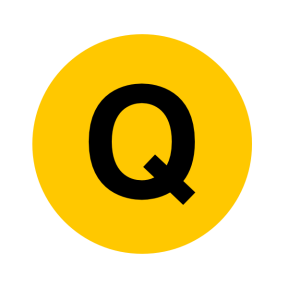 June 2018 2H Q27
Recurring Decimals
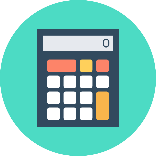 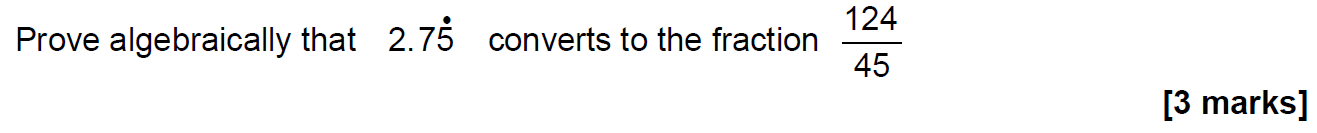 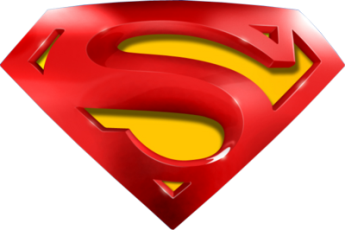 June 2018 2H Q27
Recurring Decimals
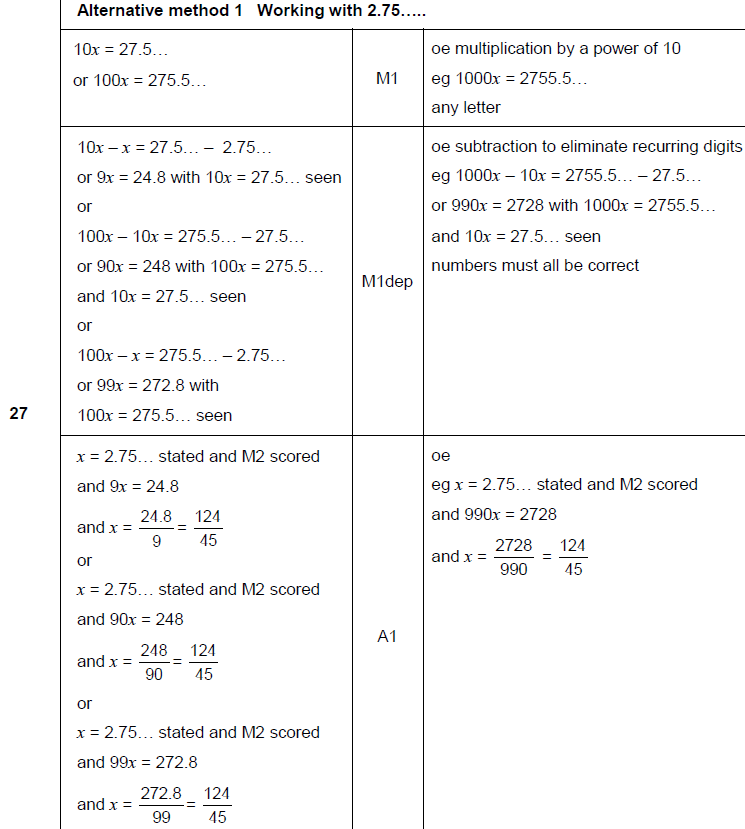 A
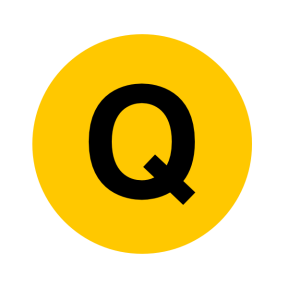 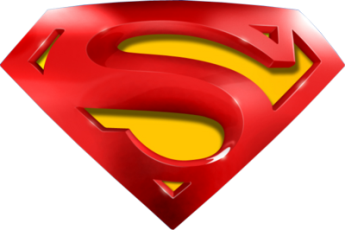 June 2018 2H Q27
Recurring Decimals
A Alternative 1
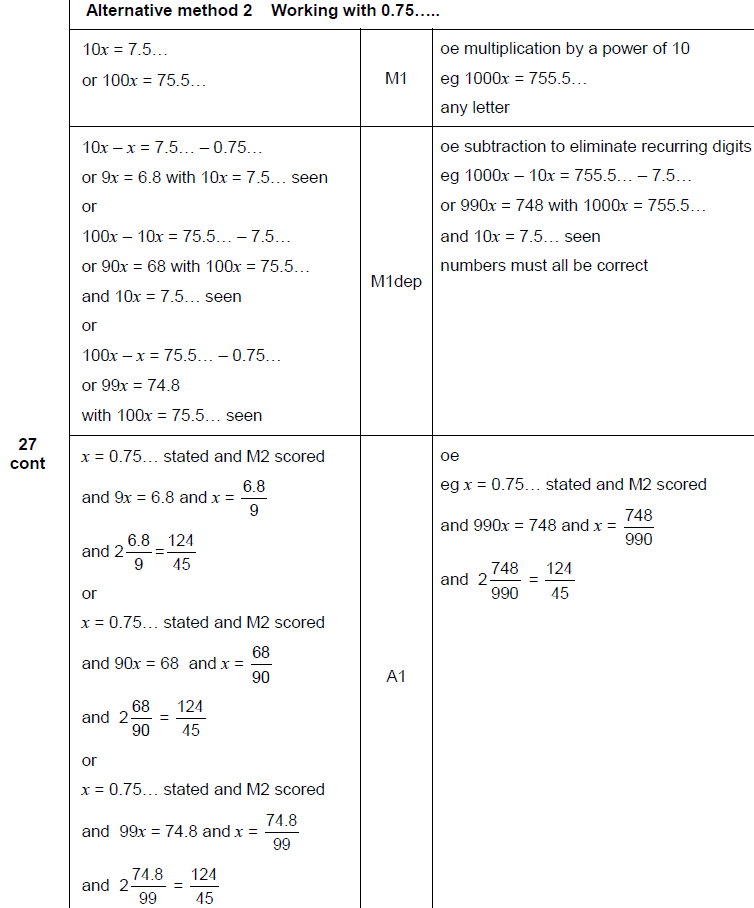 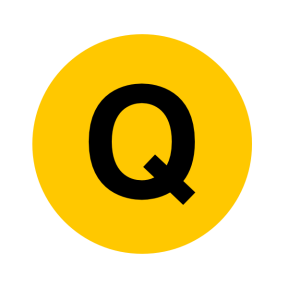 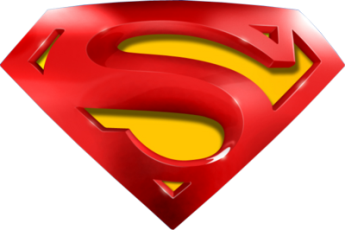 June 2018 2H Q27
Recurring Decimals
A Alternative 2
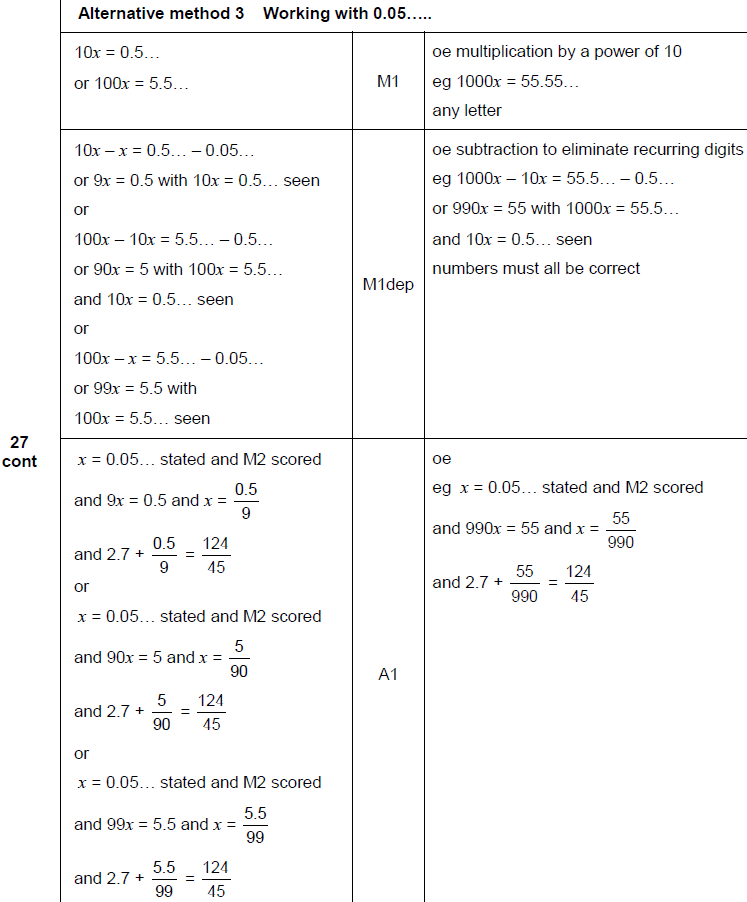 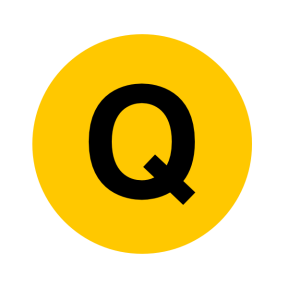 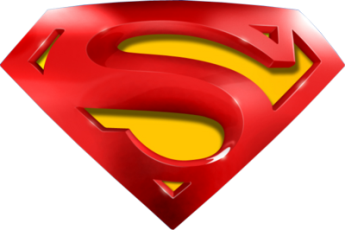 June 2018 2H Q27
Recurring Decimals
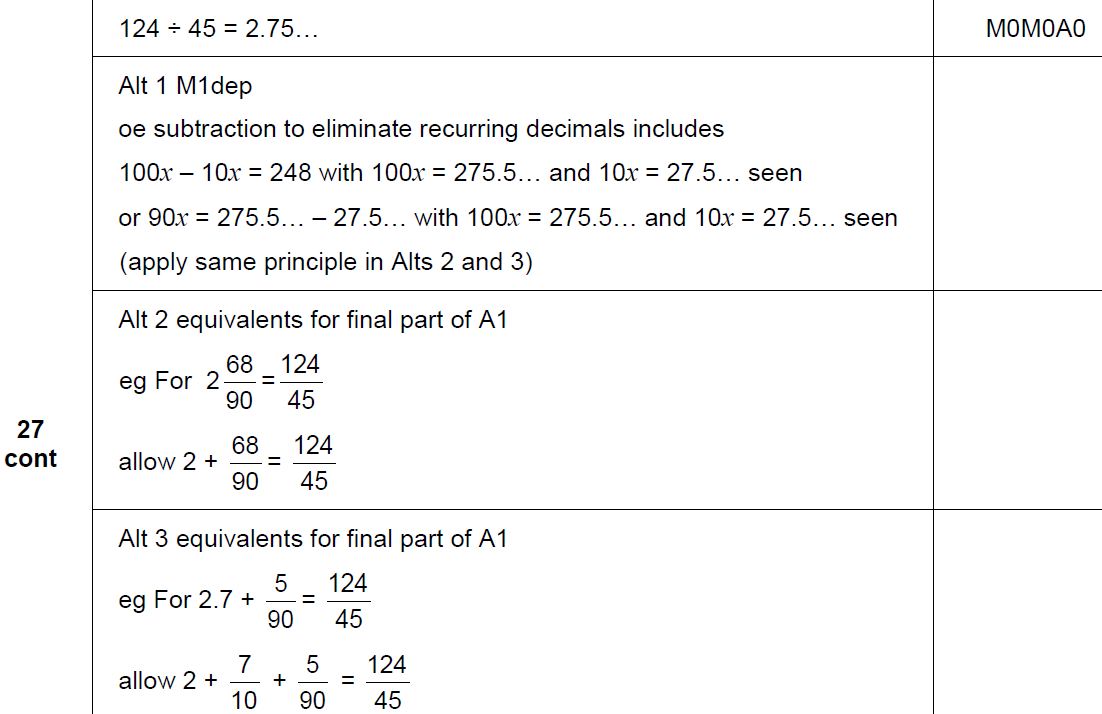 B
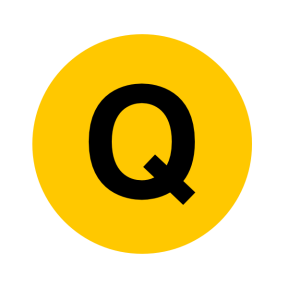 June 2018 3H Q3
Recurring Decimals
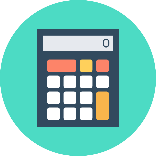 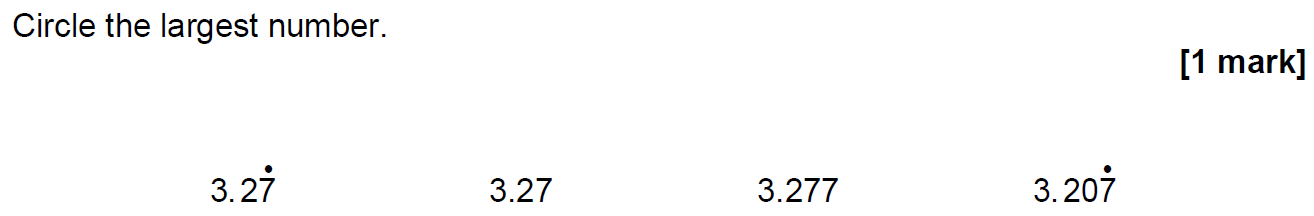 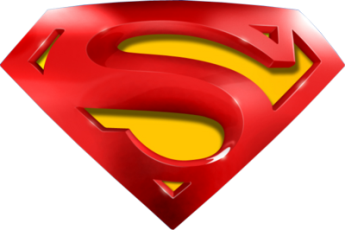 June 2018 3H Q3
Recurring Decimals
A
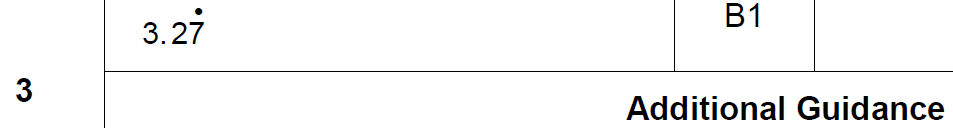 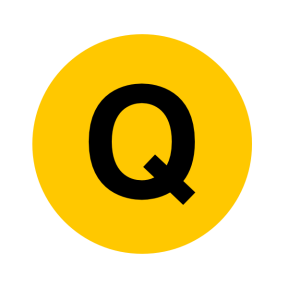 Practice 2H Q9
Recurring Decimals
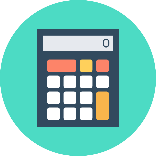 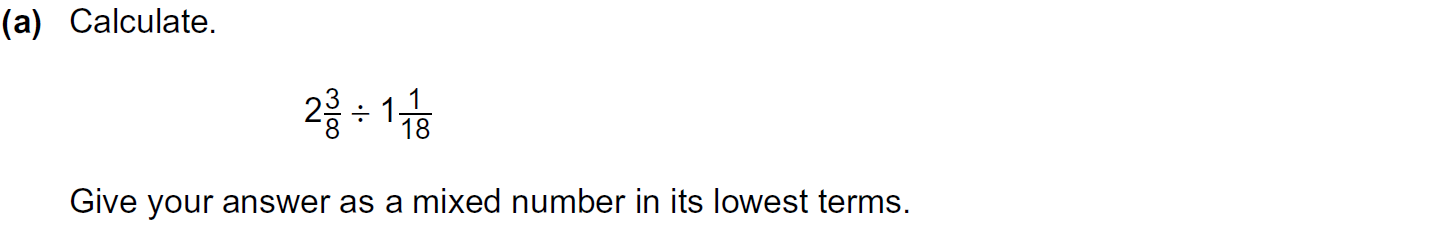 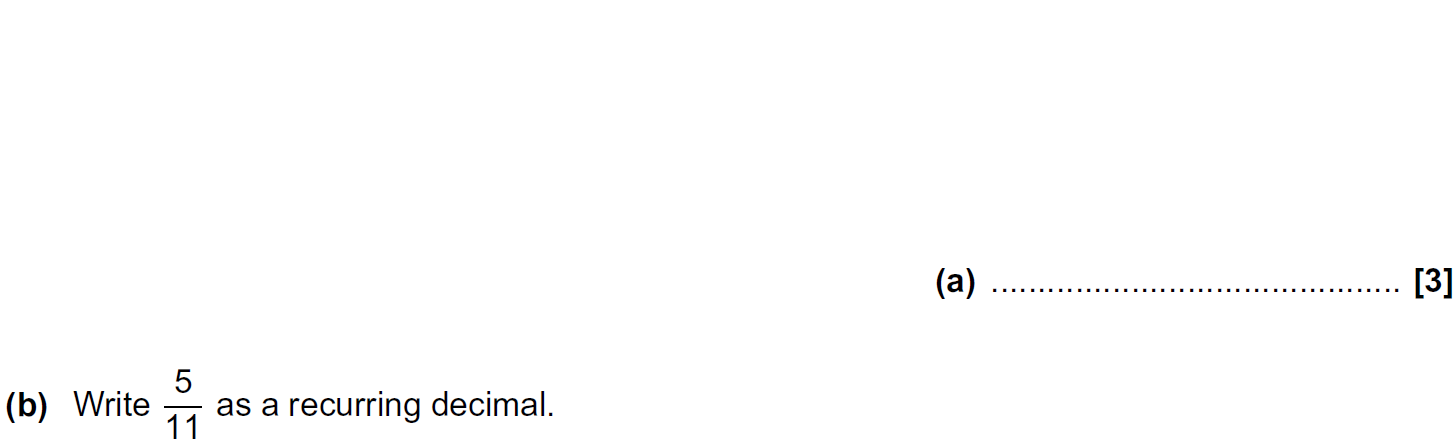 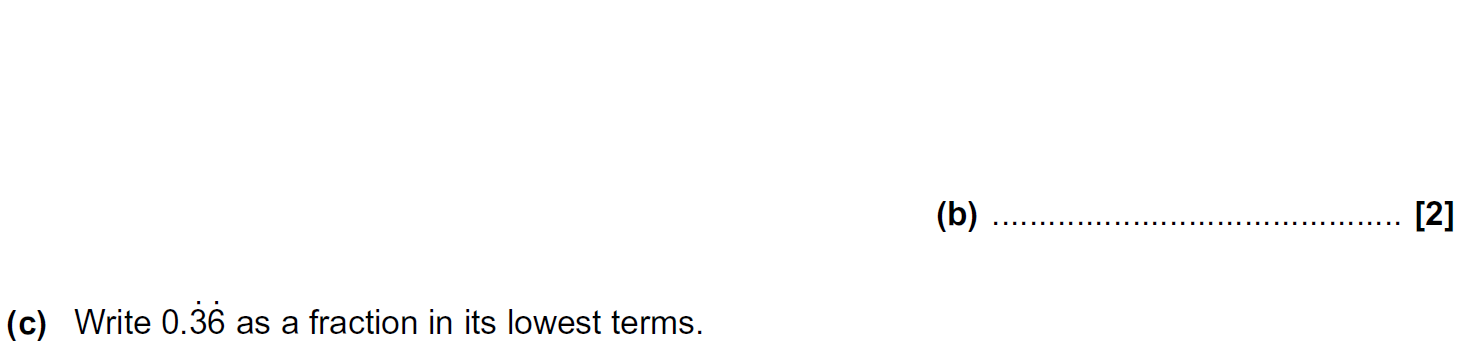 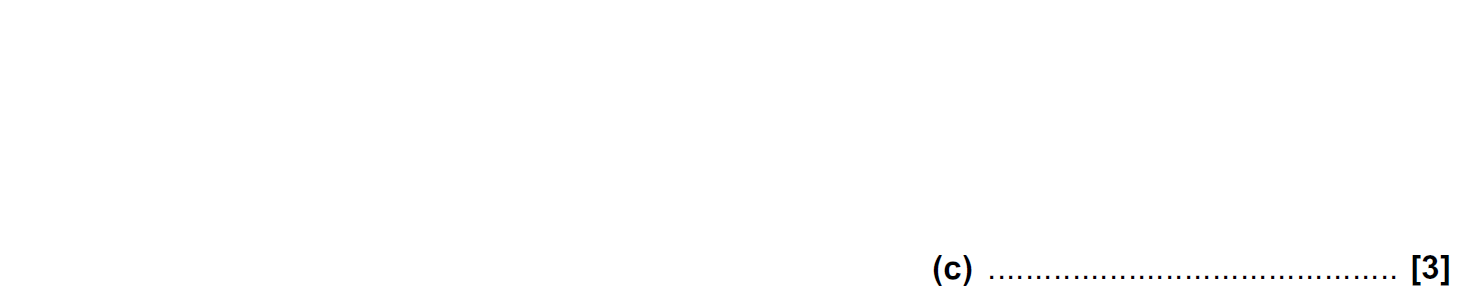 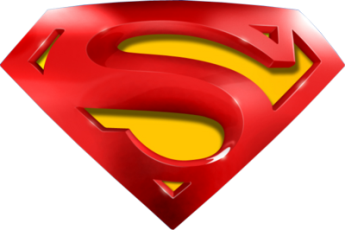 Practice 2H Q9
Recurring Decimals
A
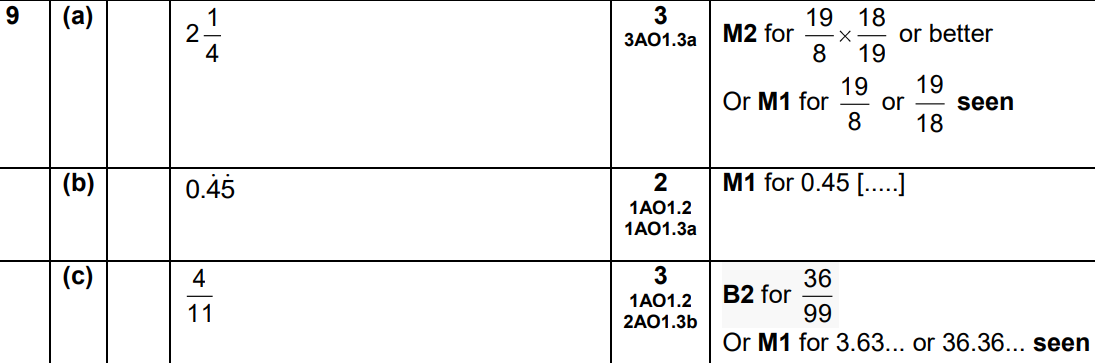 B
C
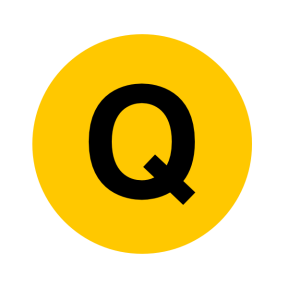 June 2017 2H Q13
Recurring Decimals
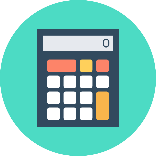 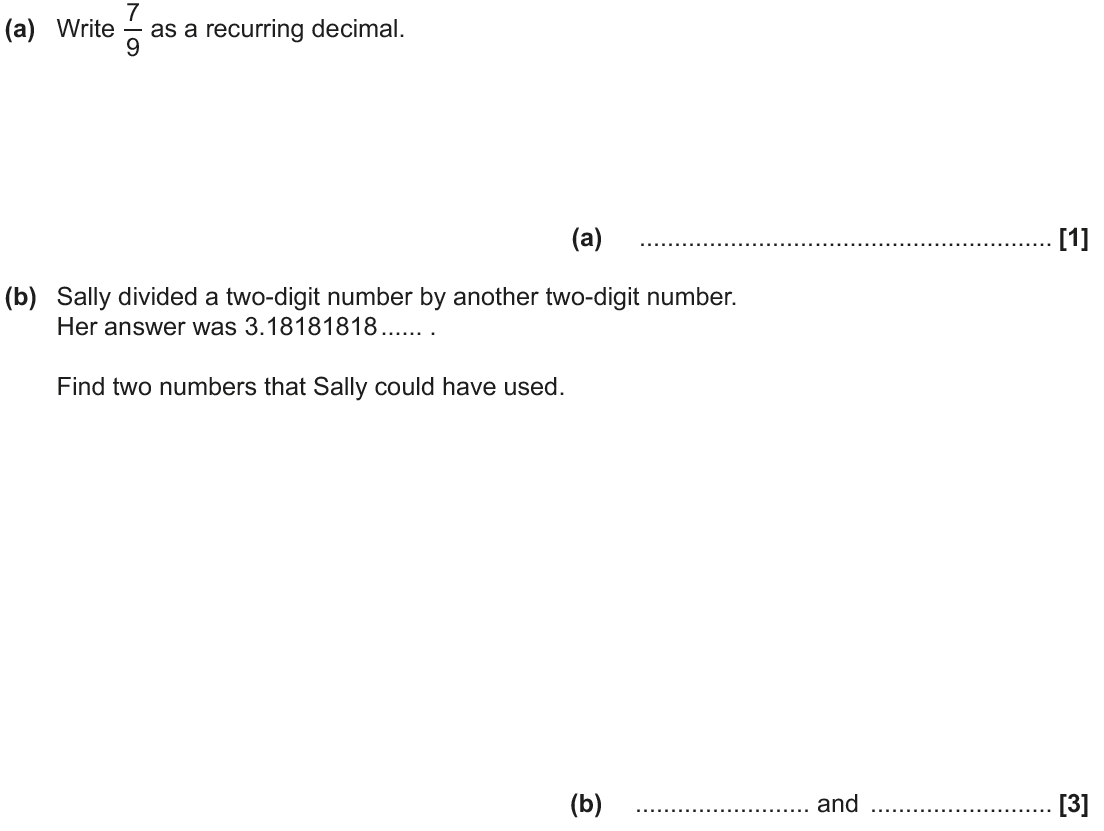 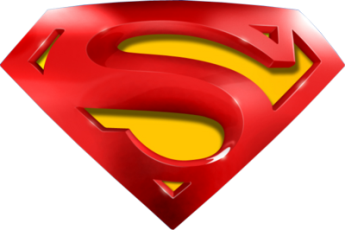 June 2017 2H Q13
Recurring Decimals
A
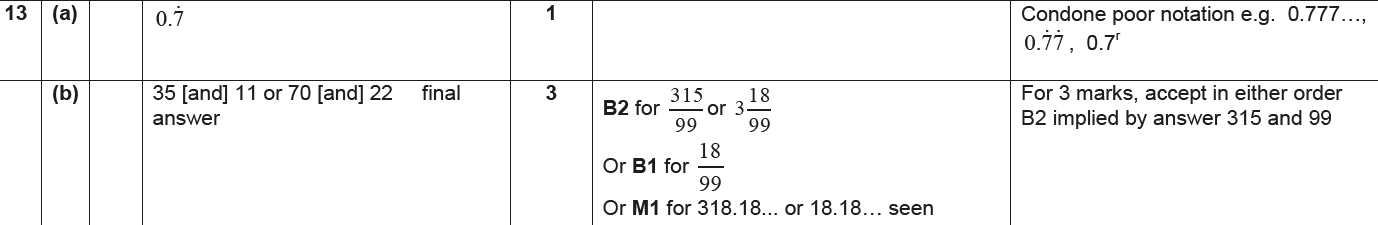 B
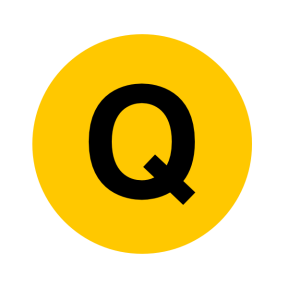 Nov 2017 2H Q12
Recurring Decimals
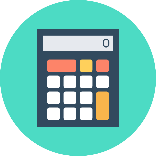 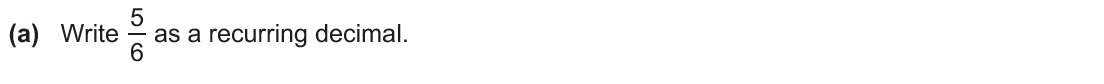 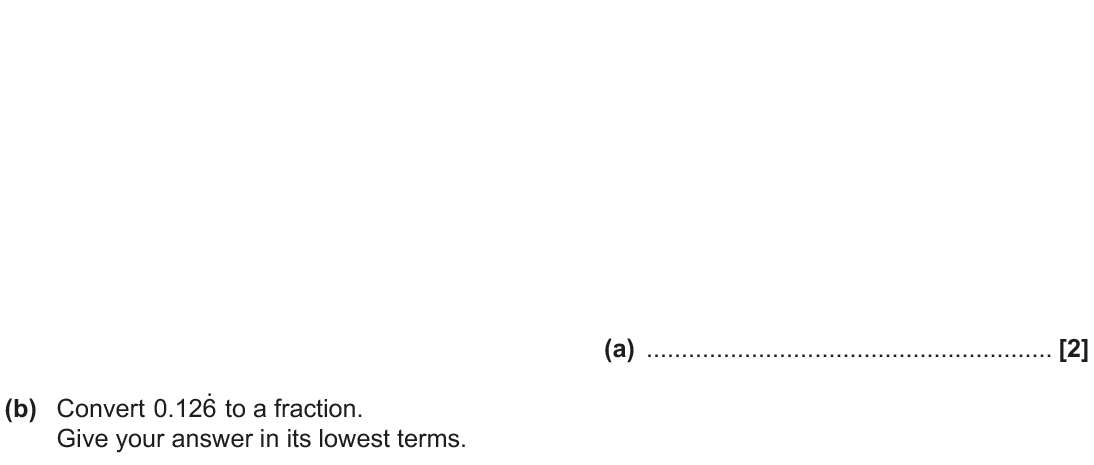 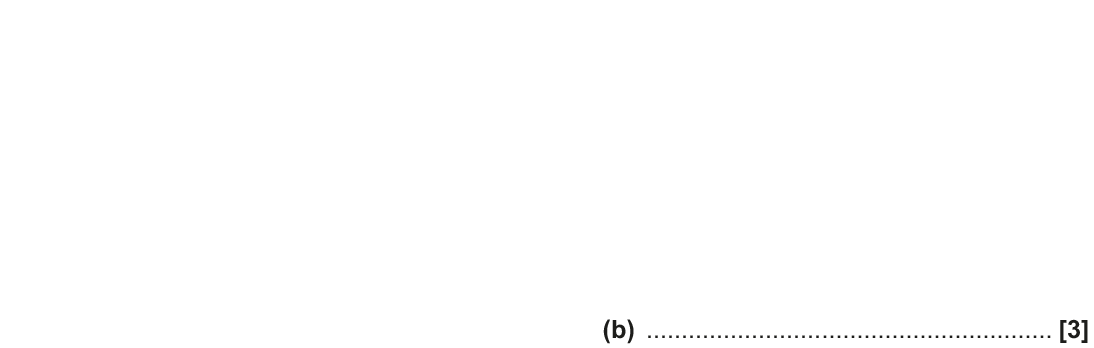 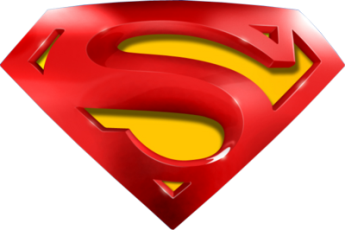 Nov 2017 2H Q12
Recurring Decimals
A
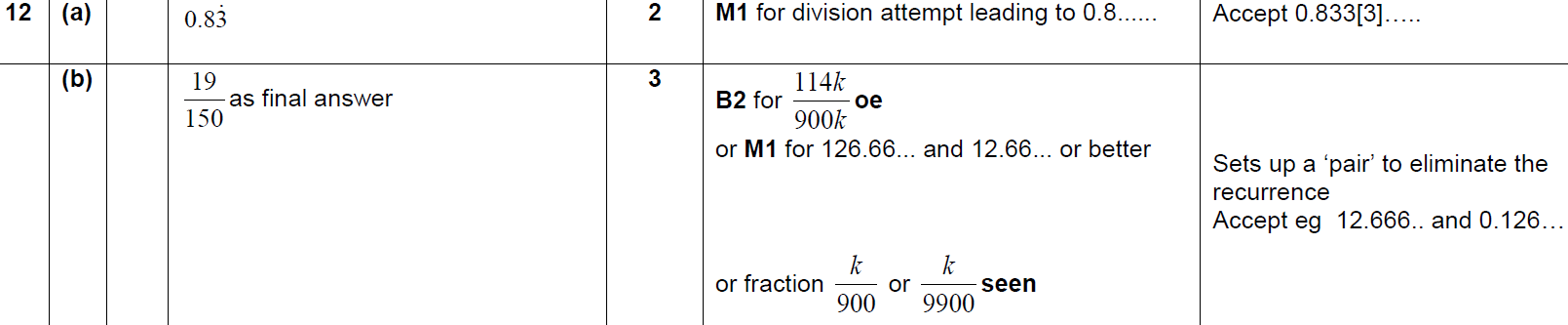 B
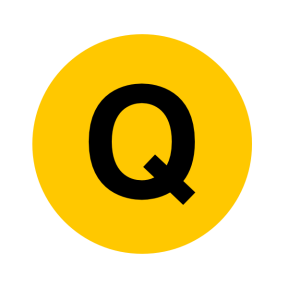 June 2018 2H Q13
Recurring Decimals
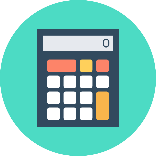 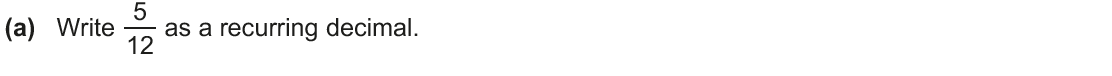 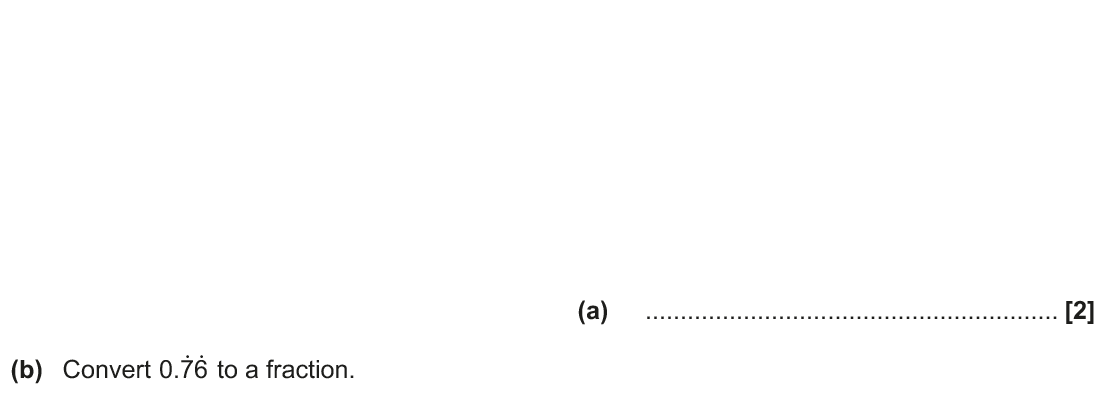 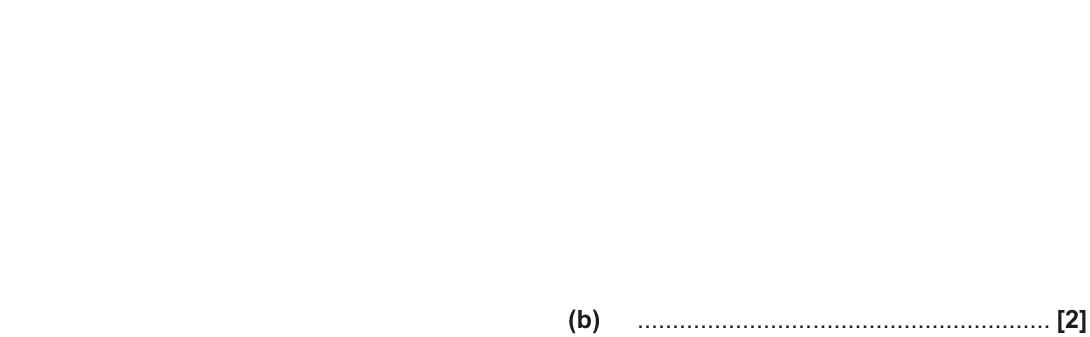 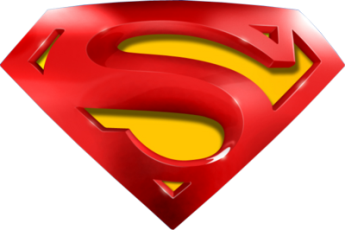 June 2018 2H Q13
Recurring Decimals
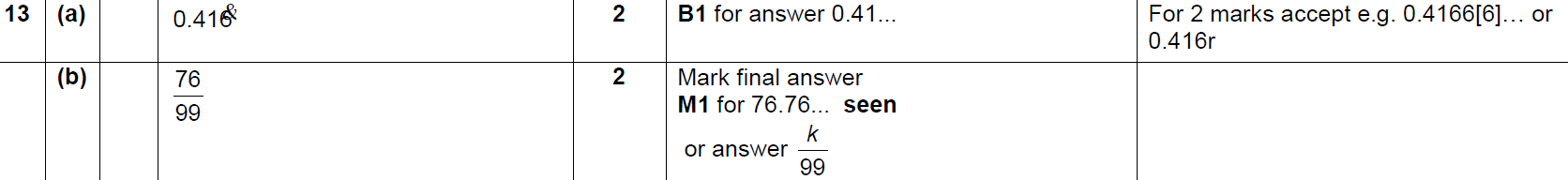 A
B
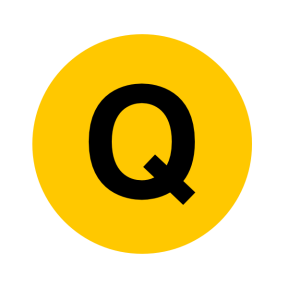 Nov 2018 3H Q14
Recurring Decimals
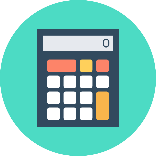 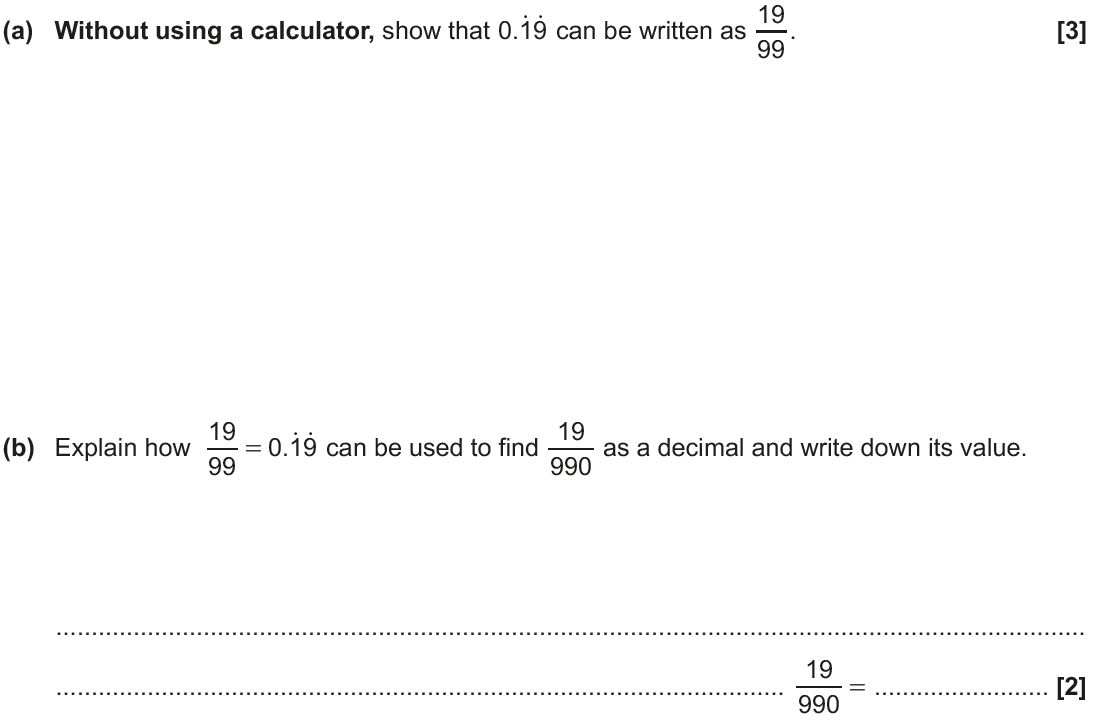 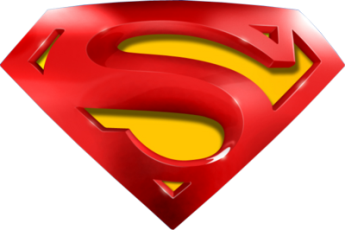 Nov 2018 3H Q14
Recurring Decimals
A
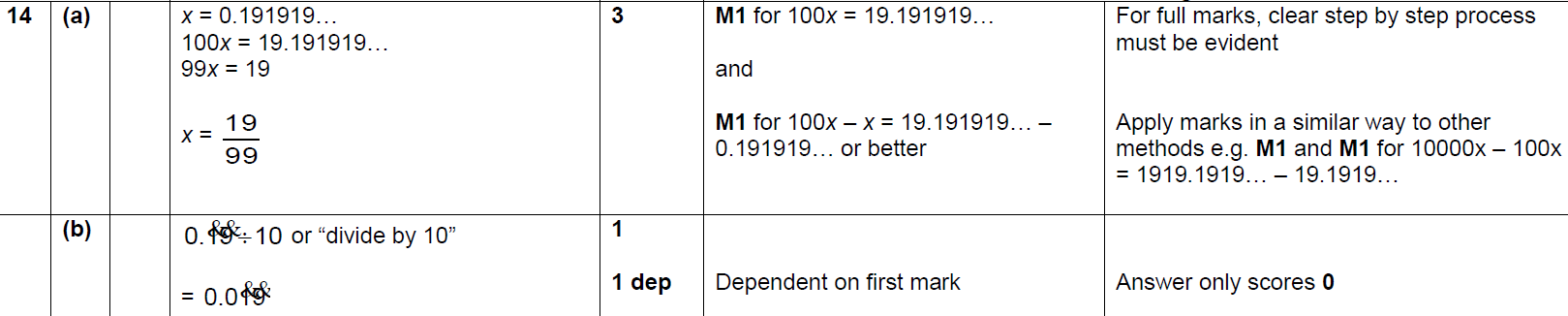 B
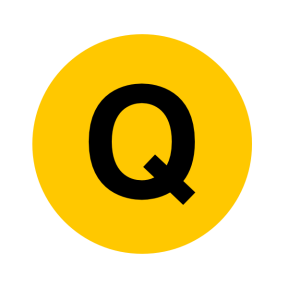